Fiscal Policy
The government’s role with the business cycle, taxes and unemployment
What is fiscal policy?Keynes…
The government’s role in regulating the business cycle
The goal is to achieve full employment and price stability

(See chapters 13 and 13’s appendix)

The government attempts to stabilize inflationary and recessionary gaps in the SRAS and LRAS with spending and tax cuts.  They are targeting changes in aggregate demand to move the equilibrium point.
Business cycle review
Real GDP
Expansion: unemployment falls
Peak: full employment, rising inflation
Contraction: unemployment rises, inflation declines (deflation can happen)
Time
Inflation
What’s wrong with inflation?
Too much money in circulation = dollar loses value = reduction in purchasing power

What’s the fix for this?
Encourage less spending (consumption)
Take money out of circulation
Increase savings
What does inflation look like?(AE graph)
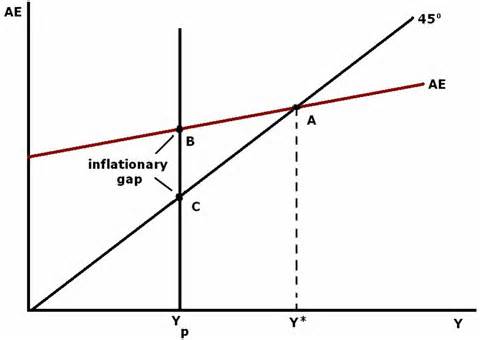 Inflationary gap: difference between the 45 ̊ and the consumption function (aggregate expenditure line) at a certain point of real GDP
Inflationary Gap on AD/SRAS/LRAS graph
LRAS
Yf = real GDP at full employment
Y1 = GDP is actually exceeding potential at full employment; planned expenditures exceed supply (per Keynes) at current price level

Yf – Y1 = negative number = inflationary gap
Price Level
SRAS
Inflationary Gap
AD
Yf      Y1
Real GDP
Recessionary Gap (Contractionary Gap
Short run – economy is operating at less than full employment, so real GDP is less than at its full potential (at full employment) and prices fall
Indicates a recession is near
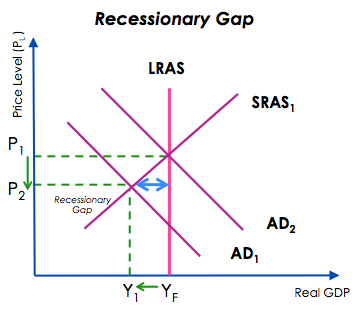 Yf – Y1 = positive number = recessionary gap

Demand is less than supply available at full employment
Stabilizers
Automatic Stabilizers: business cycle
  taxes offset GDP increases and inflation  
Expansionary phase means tax revenues go up with rising incomes
Money going from consumers to government means reduction in disposable income and less in circulation resulting in less inflation
Do not have to go through Congress (already set up)
Progressive tax system
Unemployment compensation
Stabilizers continued
Discretionary stabilizers
Short-term
Automatic stabilizers seen as not working enough to address economic problems
Changes in taxes and government spending
Discretionary stabilizers
Contractionary: used to stabilize inflation
Problem: too much $ in circulation and purchasing power drops
Get society to spend less
Decrease government spending
And/or increase taxes

Expansionary: used to combat unemployment
Problem: not enough $ in circulation, not spending enough, cut backs in employment
Get society to spend more
Increase government spending
And/or decrease taxes
Can create a budget deficit
Deficit spending: borrowing money to spend in order to raise the economy out of a recession
Ideally, short term
Problems with Fiscal Policy
Recognition Lag: hard to see what policy is needed; stats are gathered after they have happened (hard to predict with past data)

Administrative lag: takes time for the government to come to an agreement on policy which may make it ineffective by the time it is passed

Operational lag: takes time to implement and actually impact the economy
Problems with Fiscal Policy continued
Expansionary bias: Politicians
Sounds better to say are going to cut taxes and not spending
Over promise to get elected

Political business cycle:
More expansionary promises at election time

Export effect: 
Contractionary policy = net exports rise
Expansionary policy = net exports fall
More problems with FP
Crowding-Out Effect: (expansionary policy)
government uses deficit spending borrowing money to bolster the economy
Pulls money from loanable funds (finite amount of funds are available)
Can “crowd out” potential borrowers (C and I)
i.e. firm wants to borrow $100,000
Current rate is 5%
Interest will be $5000/yr
Increased government spending (borrowing) causes rate to jump to 8% 
Money comes from savings and to encourage saving, rates go up 
Increase in deposit rates means increase in lending rates
Now would pay $8000/yr
Higher rate = less investment and consumer borrowing and less consumption
Crowding out sample problem
Budget is balanced
MPC = .8
For each $10B government borrows to finance a budget deficit, the market interest rate goes up by .1%
For every .1% change, planned expenditure changes by $2B
To address impending recessionary gap, it needs to shift AD by $200B
Answer
MPC = 0.8
Multiplier = 1 / (1-0.8) = 1 / 0.2 = 5
200/5 = $40B increase in TOTAL spending
Crowding out = $40B net
Government has to account for loss in investment at 2B for each 10B more in government borrowing
Government raises spending to 50B
200B needed/40B  = 50B crowded out
250B total needed to net 200B
250/5 = 50B in government spending
5 X 0.1 interest rate adjustment (with additional government borrowing = .1 increase/10B, so 50B/10B = 5) = 0.5% rise in interest rates
More problems with FP continued
Decreasing taxes: indirect impact on GDP since it affects consumption
More direct to increase government spending since G is a component of GDP


Not all economists agree on this…
Step back – background on Taxes
Systems: 
Proportional tax: regardless of income, taxes are the same proportion of income; all incomes pay same percentage (“flat tax”)

Progressive tax: tax table increase in income taxes as income increases

Regressive tax: smaller percentage of tax as income increases
Calculating taxes
Tax base: Government established base that is subject to tax
Tax rate: Proportion of tax base that’s paid to government 
Tax bracket: interval of income where specific marginal tax rates are applied
Marginal Tax Rate: Incremental
Change in taxes due/change in taxable income = marginal tax rate
Average Tax Rate: 
Total tax payment/total income
Proportional taxes: Tax Brackets
Tax is a certain % up to a certain $ amount and pay that rate just on that amount, pay the higher rate on just the amount over… i.e. if you make 40,000/yr = 10% on 9075 and less, 15% on 9075 – 36900, and 25% on 36900 to 40000
Marginal vs. Average Tax Rates
Marginal = change in taxes due/change in taxable income
If 10k income:
10000-9075 = 925 X tax rate of 15% = $138.75
0-9074 = 9074 X tax rate of 10% = $907.40
$907.40 +$138.75 = $1046.15 Total taxes due
The marginal tax rate is the rate that would be paid with $1 more of income.  In this case, it would be the 15%.  It went from 10% to 15% when income went from 9074 to 9075.  
Average= total taxes due/total taxable income
1046.15/10000 = 10.46%
Example of tax table (1040 for 2013)
Mr. and Mrs. Brown file joint 1040 tax form and report and income of 25301 on line 43. They would enter 2906 on line 44 as their income tax.
Laffer Curve
Is there  a point where taxes are so high that revenue decrease?  Less incentive to work if so much of pay is going toward taxes…
TAX Revenue
0
TAX Rate
Raise or lower the tax rate?
Progressive, marginal tax system in U.S.
Expansionary fiscal policy:
Reduce tax rates
Supply-side economics
Some believe that lower rates will increase productivity
Work more = save more = invest more = GDP rises
Ultimately won’t lose tax revenue because the tax base goes up
Higher tax rates will cause people to work less because the opportunity cost of work is less than leisure (their money doesn’t go as far for the same amount of work, so not worth it to work)

Arthur Laffer (1974): Revenues will initially go up, but will then drop at a certain (unspecified) tax revenue maximizing rate at the top of the curve; higher the rate, higher the revenue but at a certain point revenues will drop
Ricardian Equivalence Theorem
States that when government cuts taxes & borrows to offset tax revenue reduction, the public knows that taxes will go up in the future to payoff the debt
Causes public to save tax savings rather than spending it in preparation for future tax increases
Tax cuts have no impact on planned expenditures
Tax cuts have no impact on AD
Paradox of Thrift
Tries to balance budget by raising taxes or encouraging savings, the net result may actually be less national income
Lower standard of living
Need to raise taxes more or encourage more saving (higher rates of return)

Increase taxes = lower GDP = lower GDI because money is taken out of hands of consumers
Automatic Stabilizers: details
“built in” part of discretionary fiscal policy
Do not require legislation
Tax system itself:
Progressive system
Income falls = less taxes (lower bracket)
Higher income = higher bracket
Designed to “balance out” in the case of a recession
Unemployment compensation
Reduces changes in disposable income
Still have income = still consume
During boom, less unemployment paid out more money collected; during recession, more paid (designed to go with business cycle and self regulate)
Income transfer payments
i.e. of temporary transfer payments: SSI (Supplemental Social Security Income), TANF (Temporary Assistance for Needy Families) 
i.e. of long term: Social Security (retirement and disability income)
Keynes and automatic stabilizers
Government involvement like unemployment compensation are designed to offset loss of income from employment (during economic downturns) and lighten the blow on consumption levels with the idea that the economy will recover more quickly than it would if left to the business cycle.
Example of automatic stabilizer
Unemp & trans pymts
Gov’t transfers & tax revenues
Tax Revenues
Budget Surplus
Budget Deficit
0	Y2	Yfull emp     Y1
Real GDP/yr
Fiscal policy in reality
“Normal Times” (unemployment & inflation stable)
Discretionary policy is slow
Repeat tax changes = uncertainty (can lead to problems because of confidence)
Automatic stabilizers problem more effective

“Abnormal Times”
Depression (huge drop in GDP)
Government spending is a way of transferring income into the hands of consumers
Wartime
no real expenditure offsets
There is an increase in consumption or new goods and services for use by military (but government is spending money to purchase them)
Take away
Short run Keynes:
Increase government spending and/or decrease taxes can shift AD outward
Closes recessionary gap (current real GDP at AD level is less than LRAS equilibrium)
“fix” unemployment
 Decrease government spending and/or increase taxes can shift AD inward
Closes Inflationary gap (current real GDP is exceeding long run real level of GDP or LRAS)
“fix” inflation
Balanced Budget Multiplier (review)
Keynes: increase spending by X amount and pay for it by raising taxes by same X amount.
Total balanced budget increase in G results in total spending to increase by the same amount as the rise in G (because the money filters down to other sectors of the economy)
Balanced budget multiplier equals 1

Assumes the price level is fixed
Multiplier Equations for Fiscal Policy
Via Government Spending:
1/1-MPC X change in G = end goal amount in the economy

Via Taxes and Transfer Payments:
MPC/1-MPC X change in T = end goal amount in economy
Problems
Equilibrium of real GDP = $15.2T
Full Employment Equilibrium = $15.55T
MPS = 1/7

What is MPC?
How much does I or G spending need to increase to bring the economy to FE?
How much would the government have to cut taxes for the economy to reach FE?
Total Spending		FE	Spending = real GDP


		         E			     C+I+G+NX




	


          0             45°        15.2        15.55
	Real GDP/yr

a. MPC= 1 – MPS
	1-1/7 = 6/7 = MPC
b. The difference is 15.55 – 15.2 = .35T or 350B
Multiplier = 1/MPS = 1/(1/7) = 7
350/7 = 50B increase in investment or government spending
C. multiplier for tax change = 
MPC/(1-MPC) = -MPC/MPS = (-6/7) / (1/7) = -6
350/-6 = 58.33B tax cut

(Multiplier)  X (spending or taxes) = ending impact on GDP